Prix Master en Myologie 2018
de la Société Française de Myologie
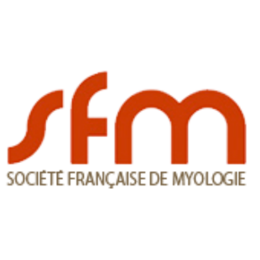 En 2018, la Société Française de Myologie propose un Prix Master en Myologie & une subvention de thèsed’un montant total de 10 000 euros*
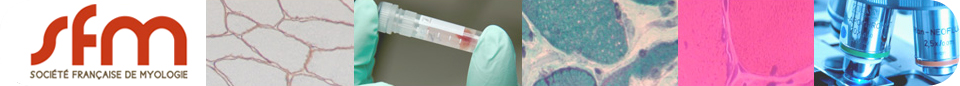 Les dossiers de candidature sont disponibles sur le site de la Société Française de Myologie : www.sfmyologie.org

Date limite de remise des dossiers le 15 octobre 2018

A adresser à:
Gisèle Bonne (présidente de la SFM) :  g.bonne@institut-myologie.org)
Emmanuelle Salort-Campana (secrétaire de la SFM) :  emmanuelle.salort-campana@ap-hm.fr
* Le prix master est destiné à récompenser un(e) jeune chercheur(euse) pour la qualité de son travail de Master dans le domaine de la Myologie. Il est de 1000 euros et est versé directement au récipiendaire. Il est associé à une subvention de thèse de 9000 euros sur 1 an, attribuée au laboratoire d’accueil, versée sous réserve que le lauréat soit bien inscrit en thèse d’université et apporte les justificatifs d’accueil et d’encadrement de son travail.